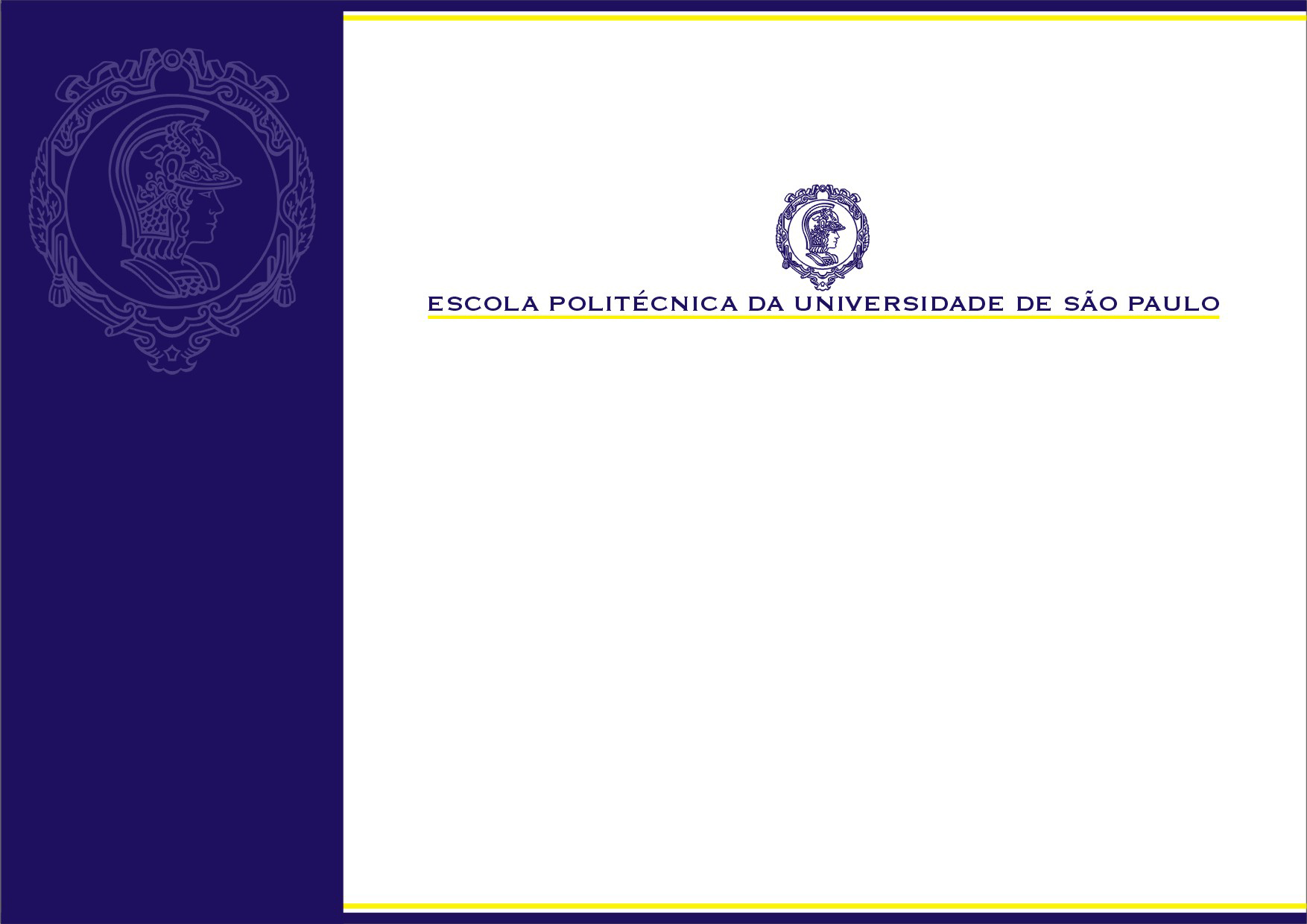 PME 3400-VIBRAÇÕES
Prof. Francisco E. B. Nigro
São Paulo,28/04/2020
1
Vibrações Livres Amortecidas em Sistemas com 1 Grau de Liberdade
Equação diferencial do sistema linear massa-mola-amortecedor
Resolução da equação diferencial e discussão da solução
Amortecimento crítico
Evolução do movimento para sistema com amortecimento sub-crítico
Decremento logarítmico
2
Vibrações Livres Amortecidas em Sistemas com 1 Grau de Liberdade
Sistema com amortecimento por atrito seco
Equacionamento
Solução e discussão sobre o comportamento do sistema
Sistema com dissipação por histerese no elemento elástico
Equacionamento
Solução e discussão do comportamento do sistema
Amortecimento viscoso equivalente
3
Obrigado pela Atenção
4